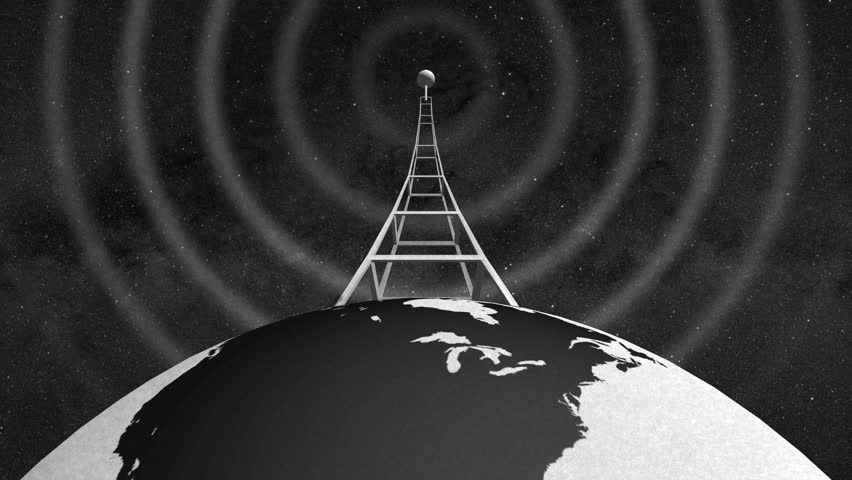 H   O   T   S   P   O   T   S
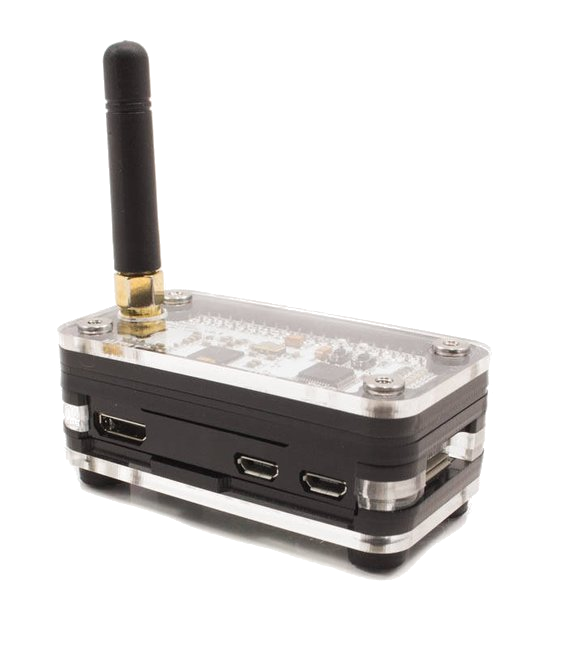 Personal   Digital    Voice  Gateways
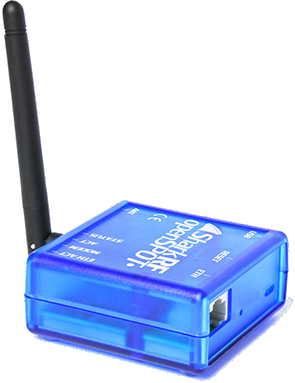 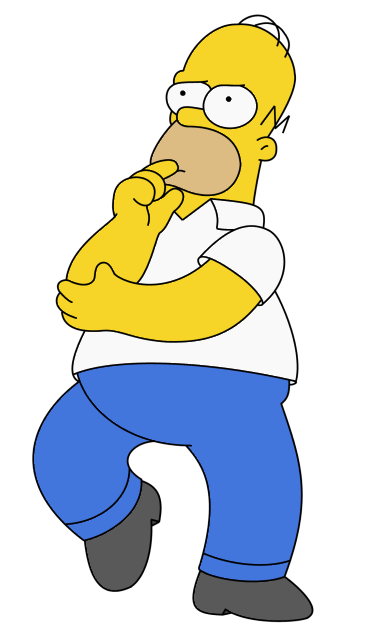 W A 9 V F D
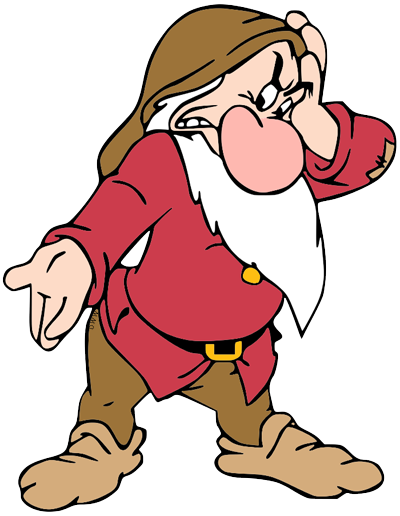 “Digital Voice?”
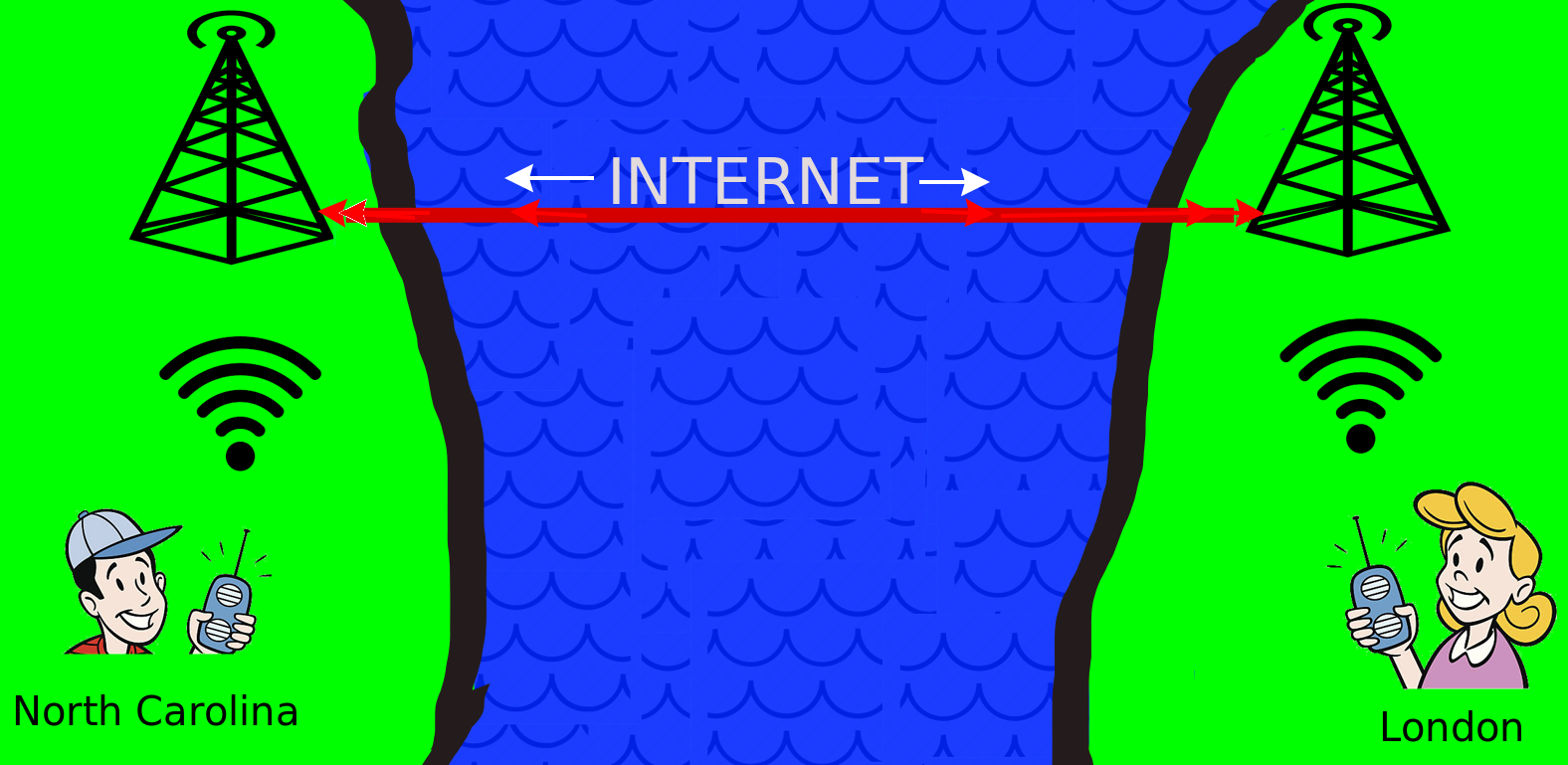 INTERNET
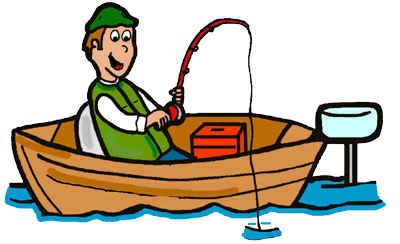 WA9VFD
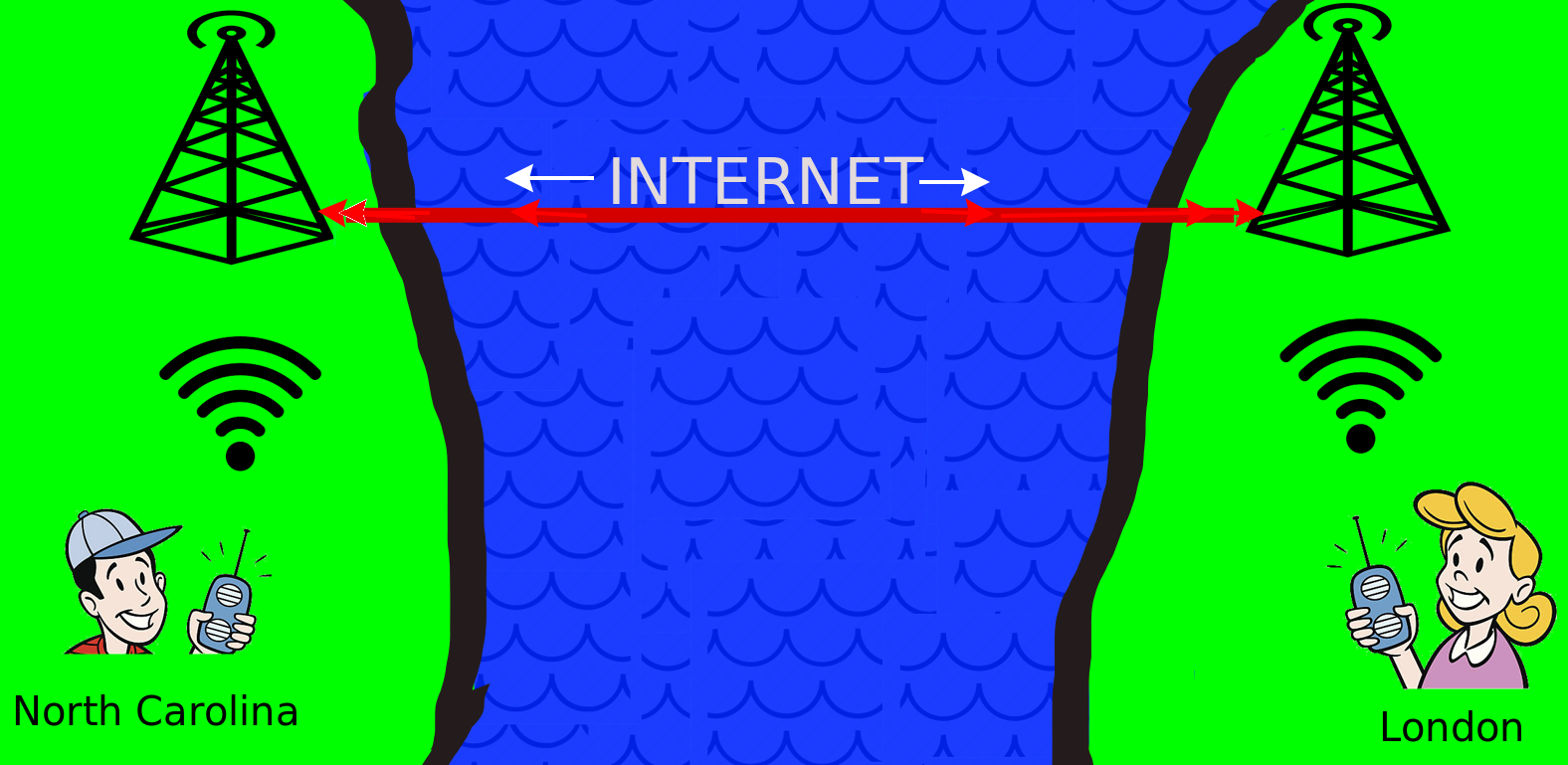 “OK, So What?
Internet
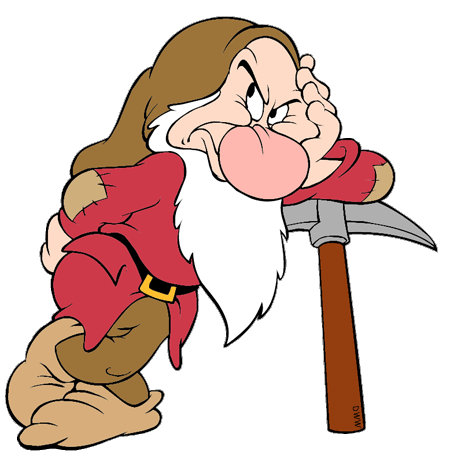 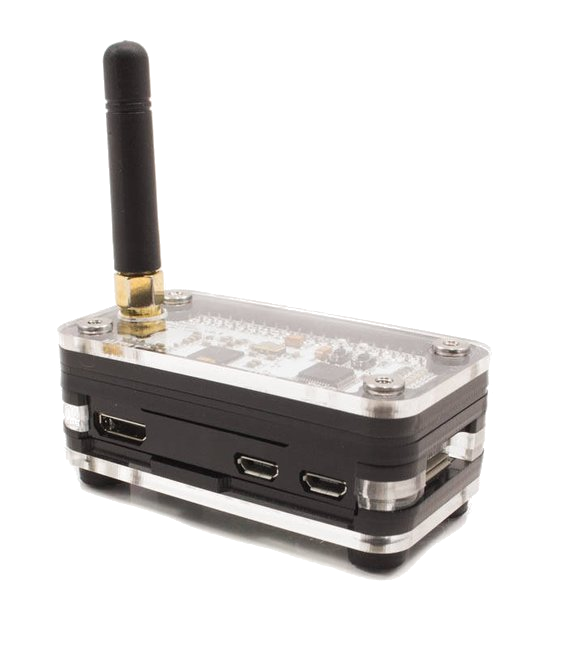 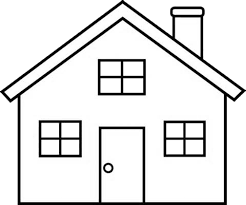 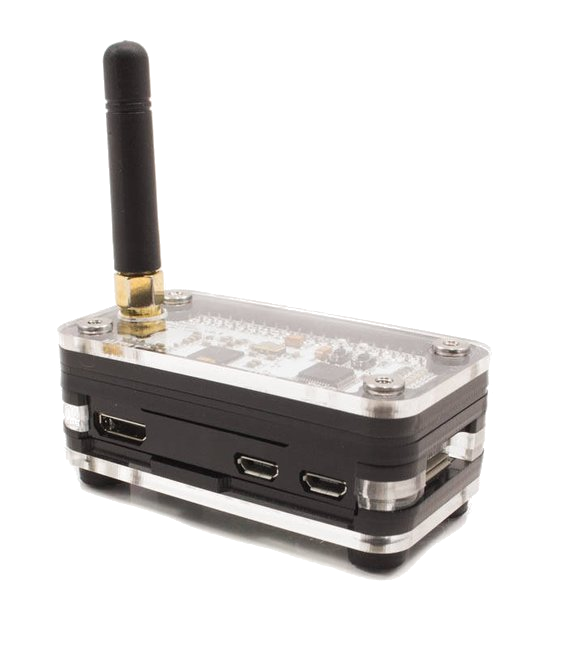 openSPOT
Zumspot running 
pi-star
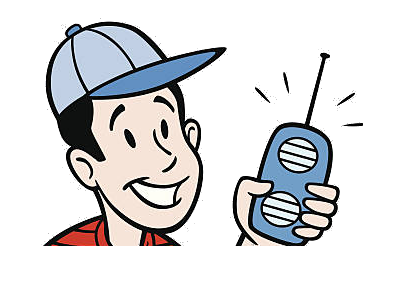 Personal HOTSPOT
WA9VFD
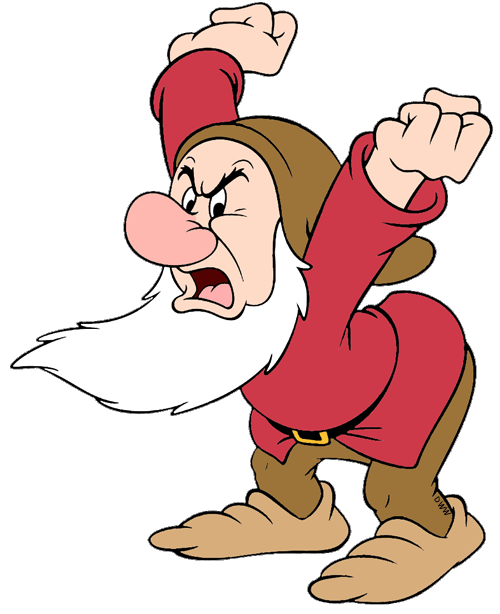 “I Still Don’t See The Point”
“I Still Don’t See The Point!”
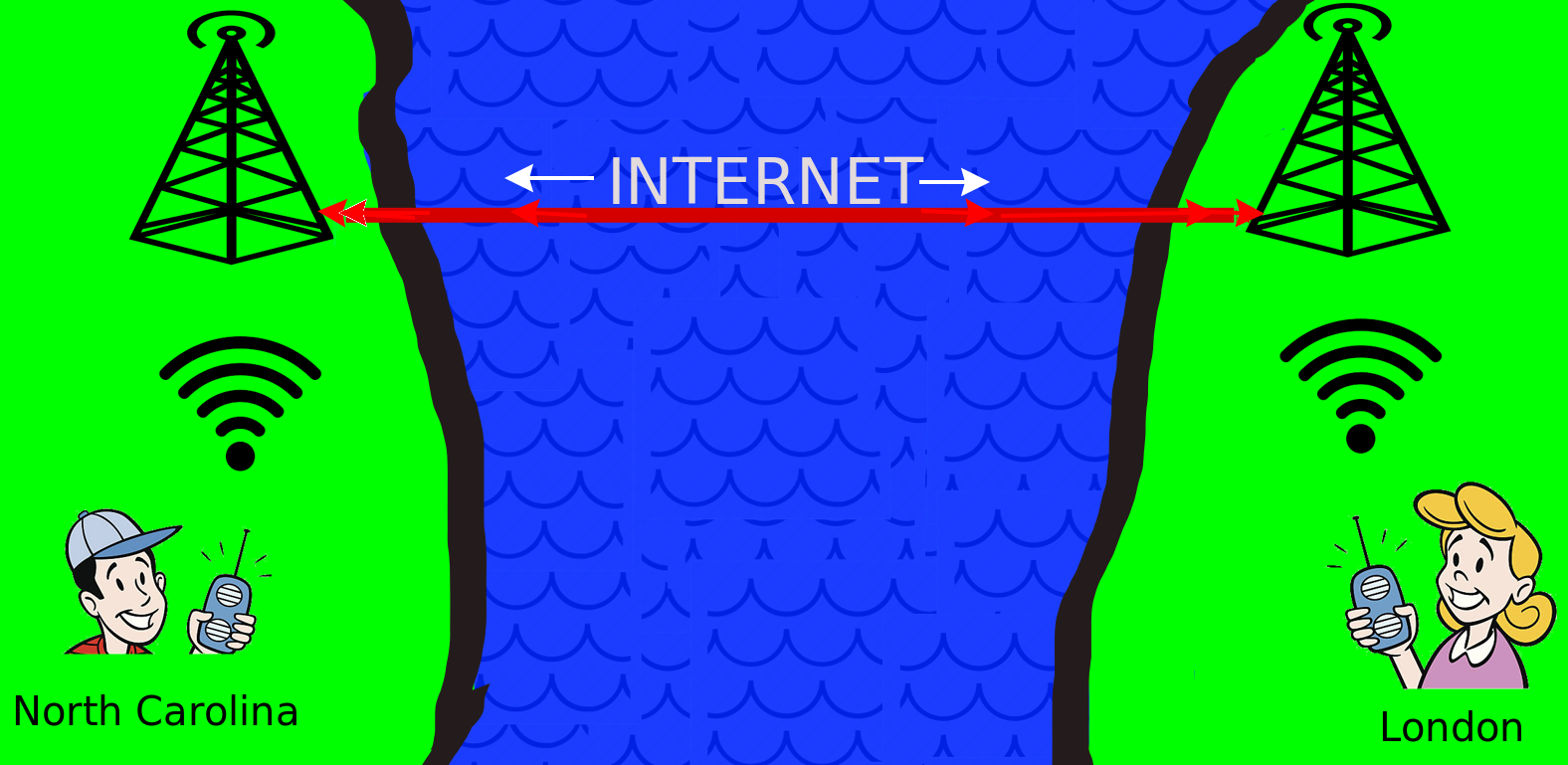 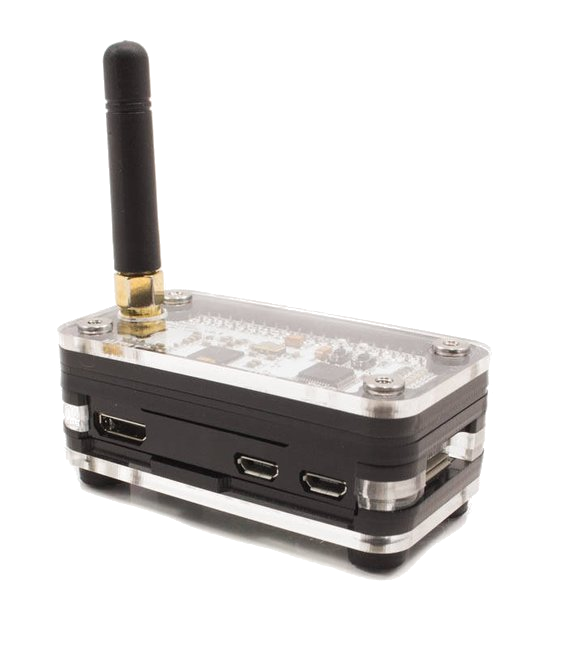 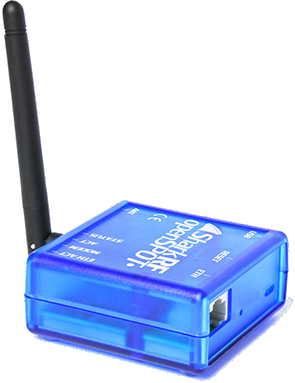 INTERNET
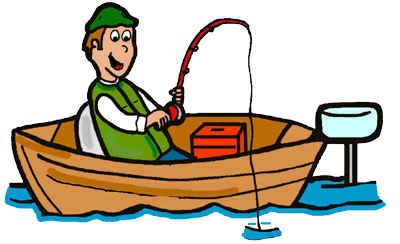 WA9VFD
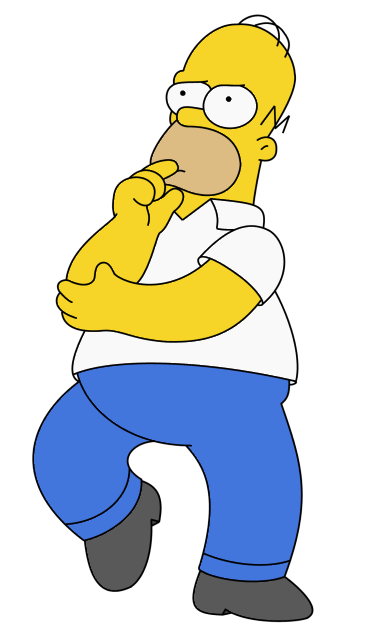 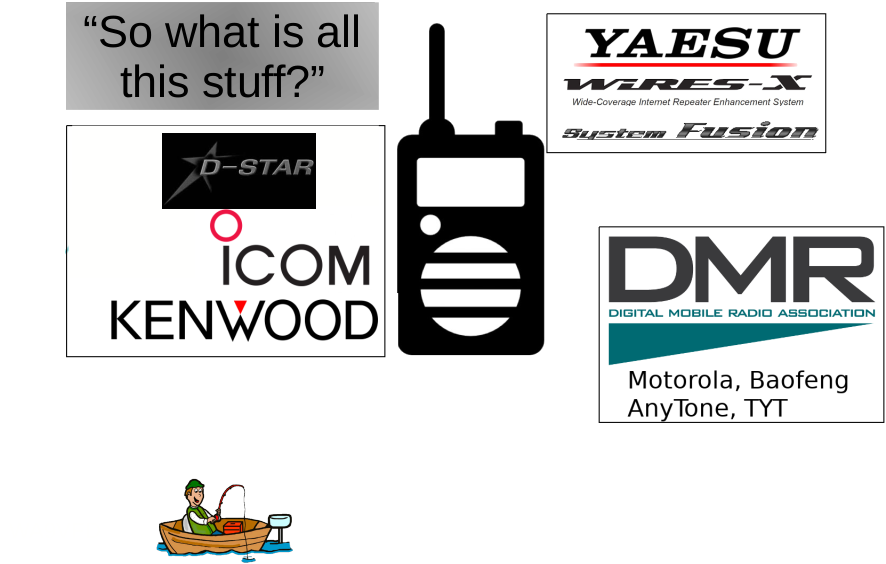 WA9VFD
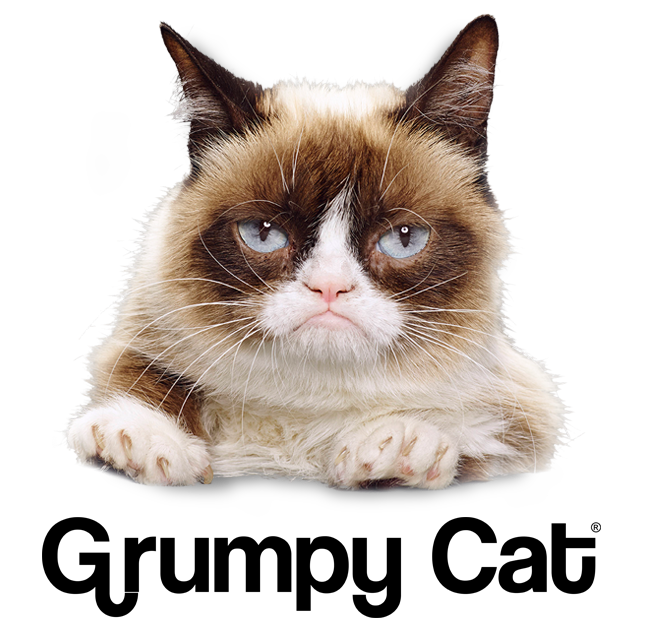 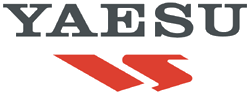 “So...What Gets Me Where?”
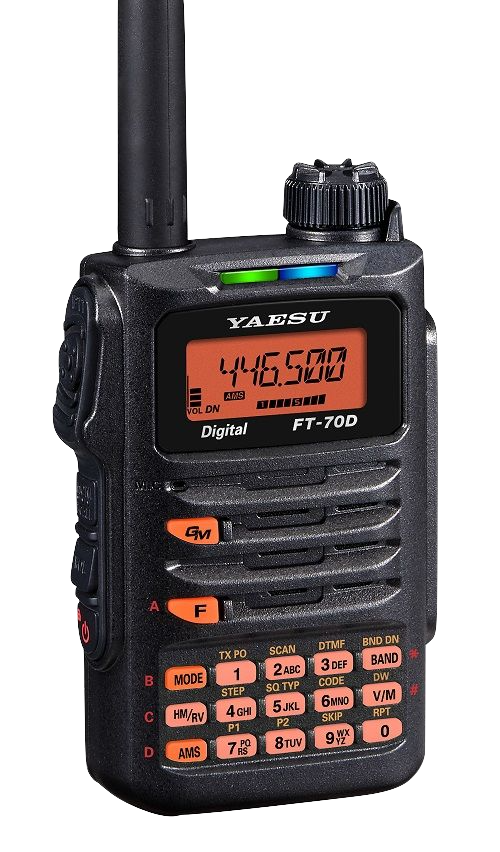 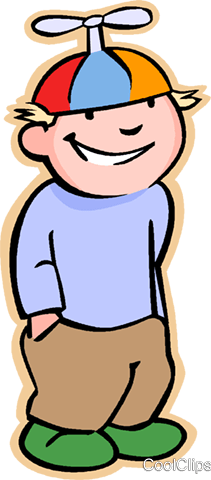 YSF Network
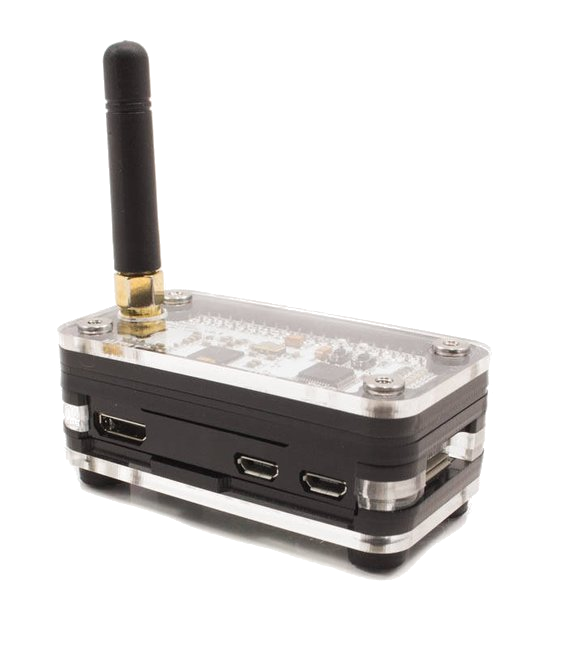 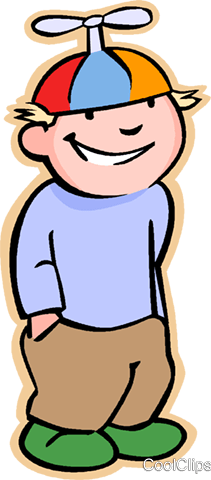 FCS Network
Internet
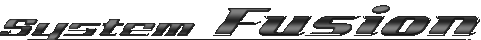 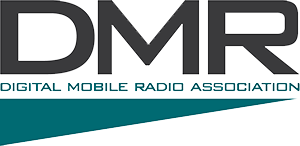 X
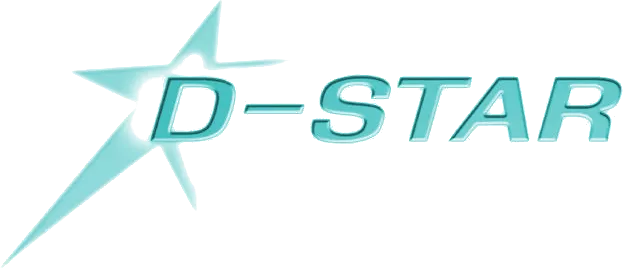 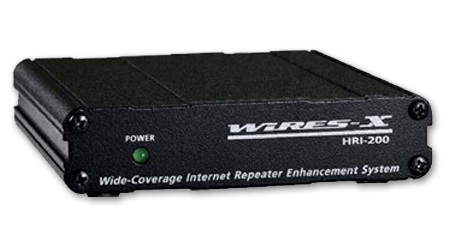 X
WA9VFD
vs
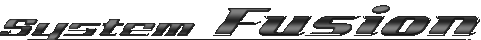 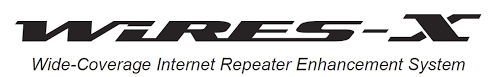 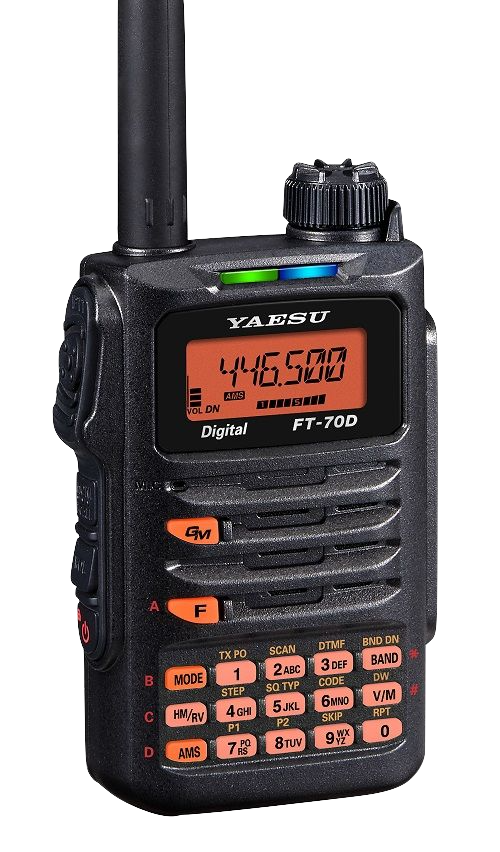 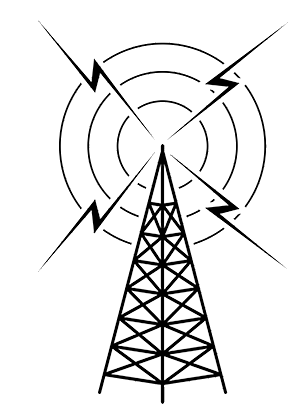 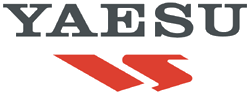 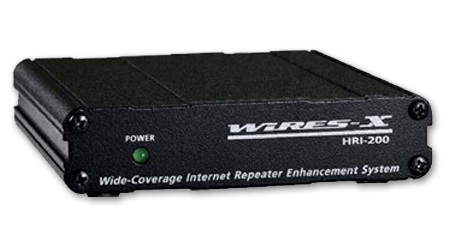 C4FM
Internet
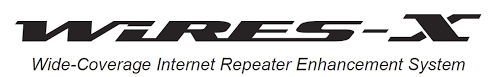 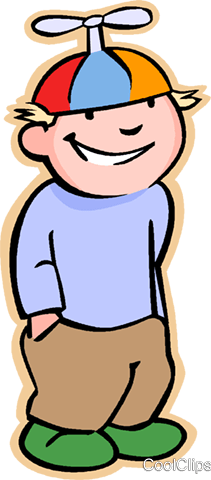 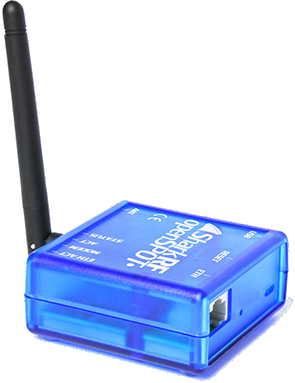 Internet
YSF Network
C4FM
Internet
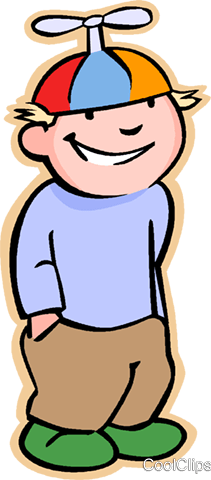 FCS Network
WA9VFD
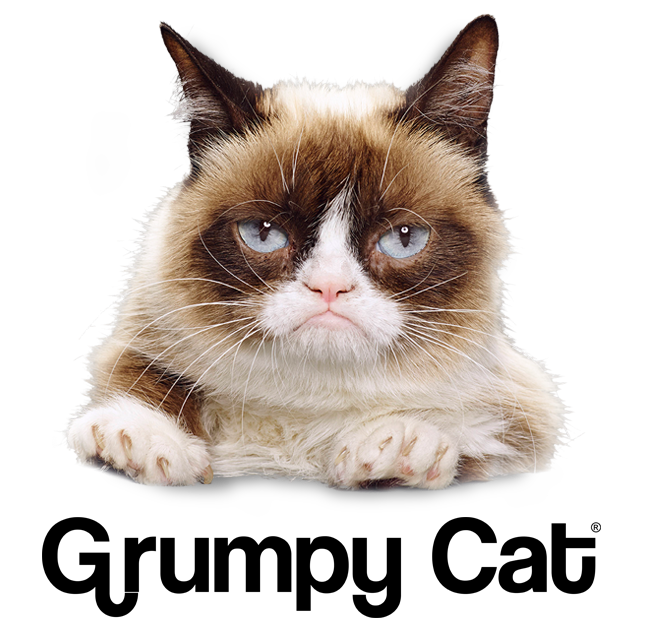 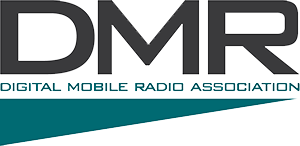 “So...What Gets Me Where?”
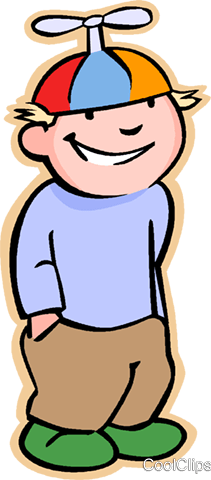 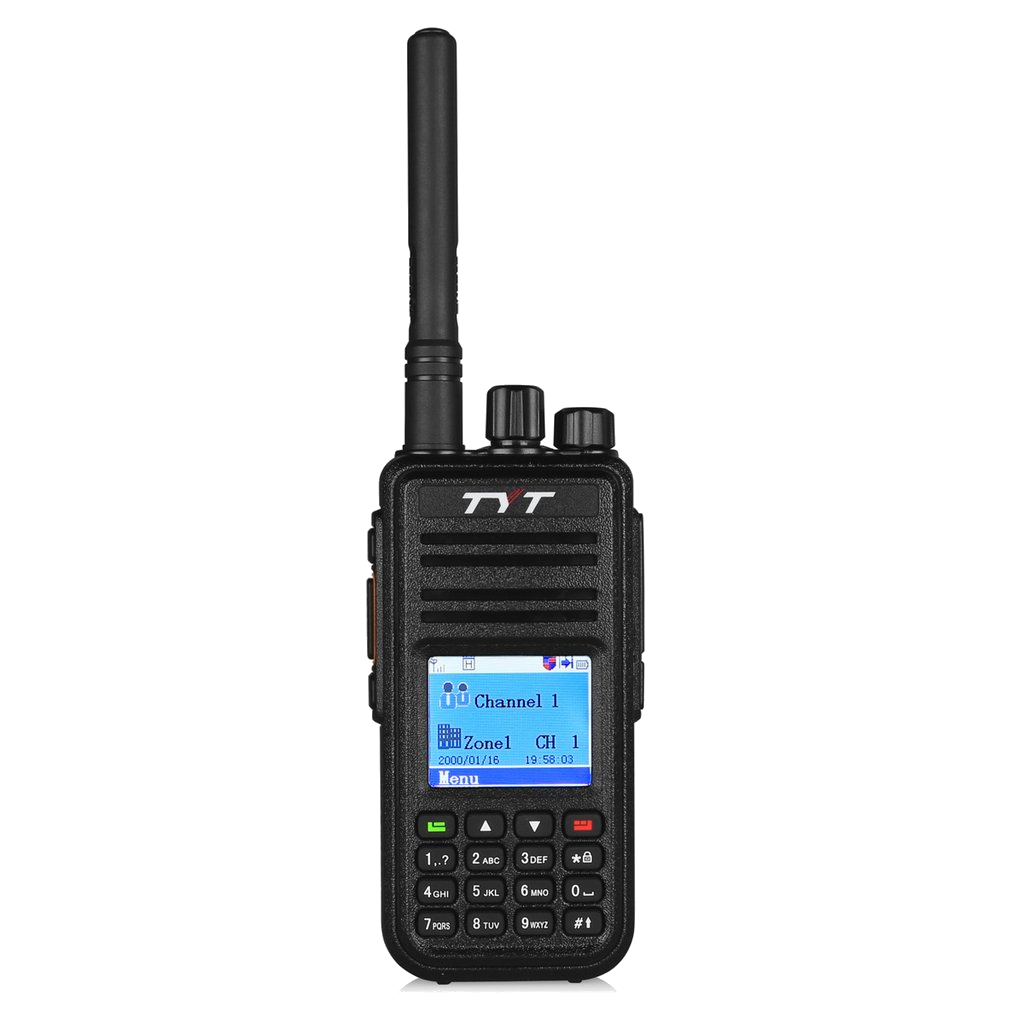 YSF Network
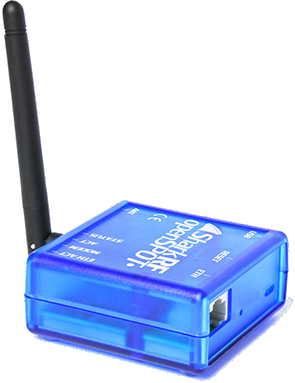 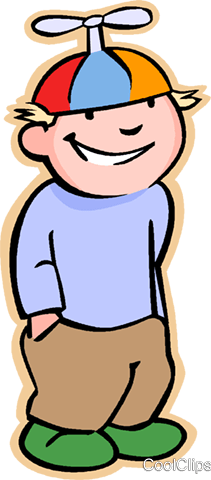 Internet
FCS Network
DMR
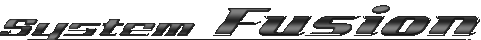 Internet
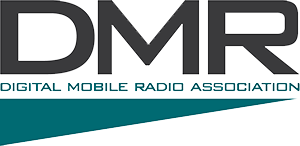 X
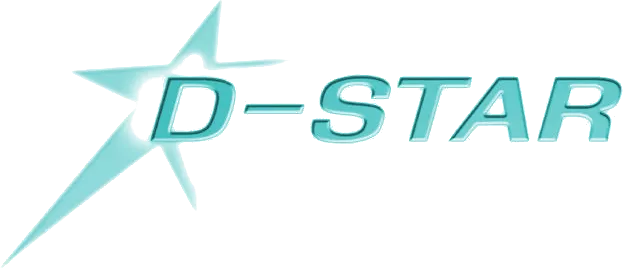 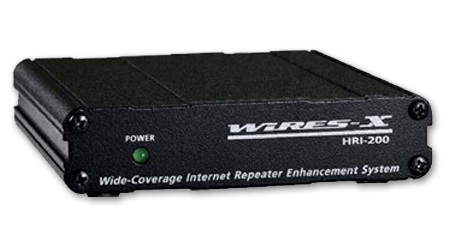 X
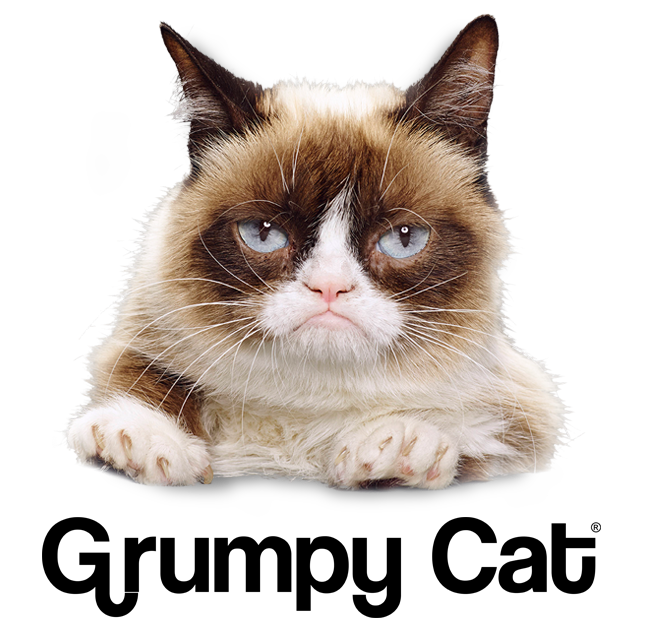 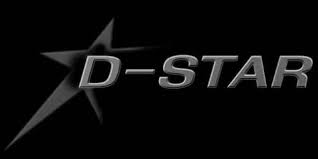 “So...What Gets Me Where?”
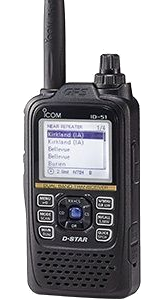 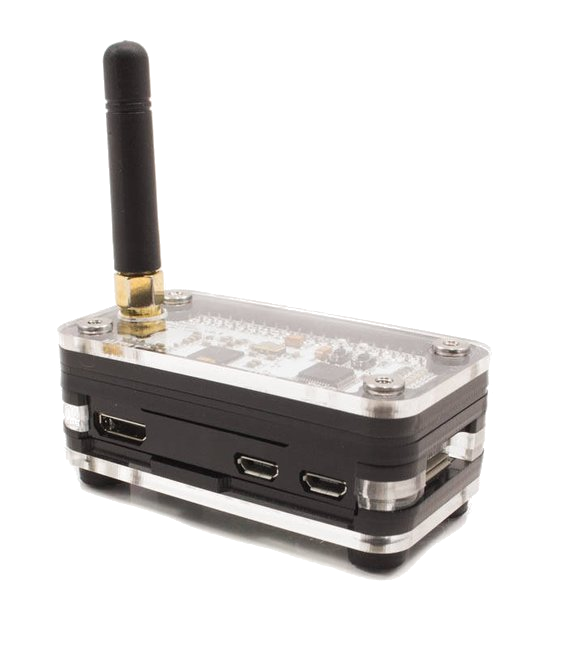 Internet
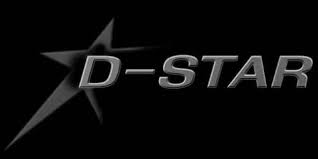 D-Star
X
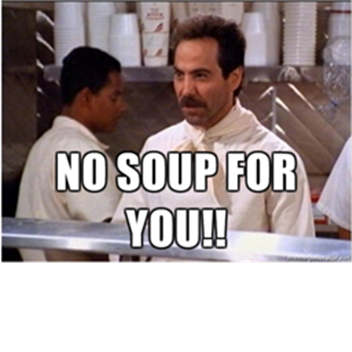 X
X
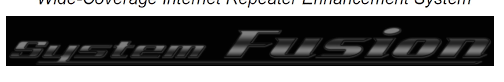 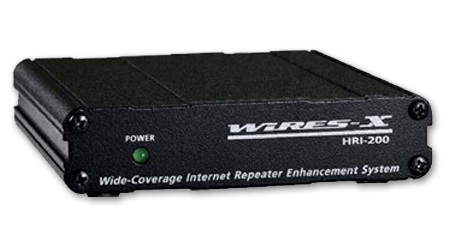 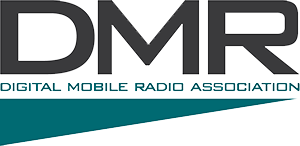 WA9VFD
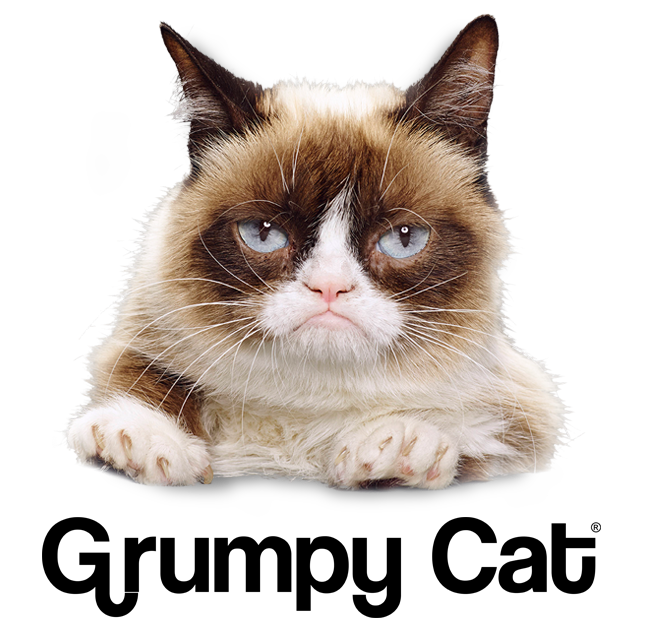 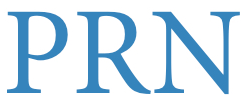 “So...What Gets Me Where?”
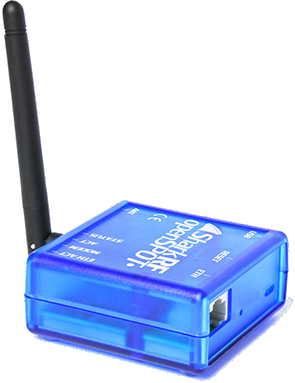 X
X
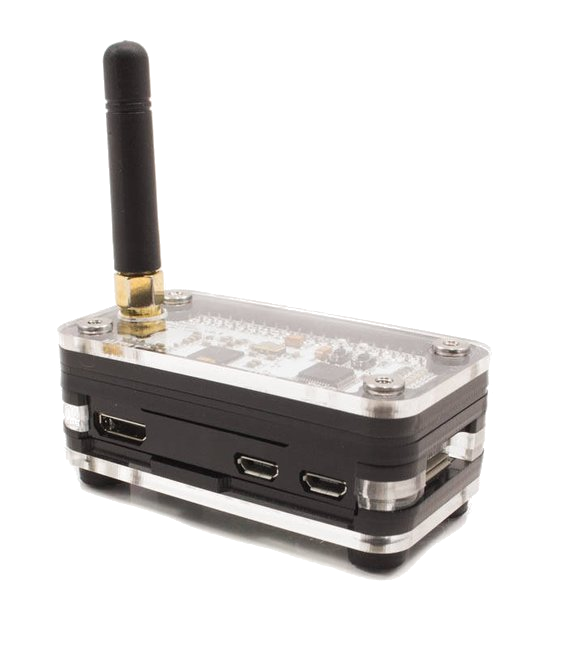 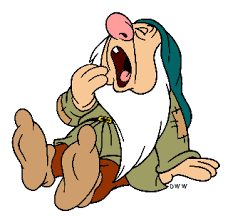 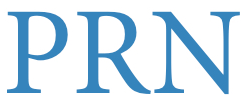 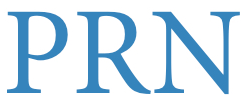 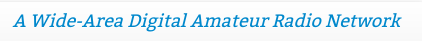 WA9VFD
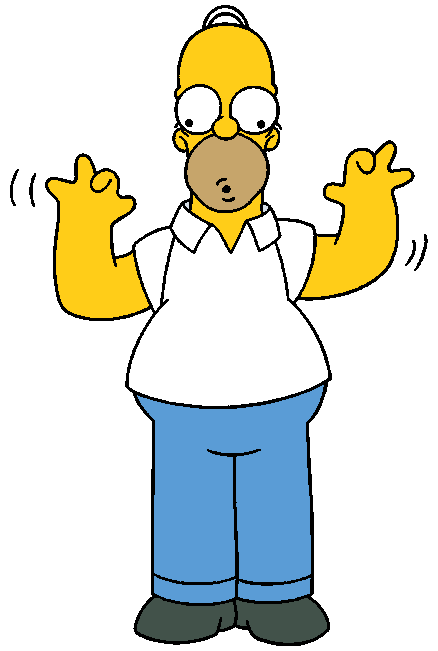 “Hotspot Repeaters?  They can do that?”
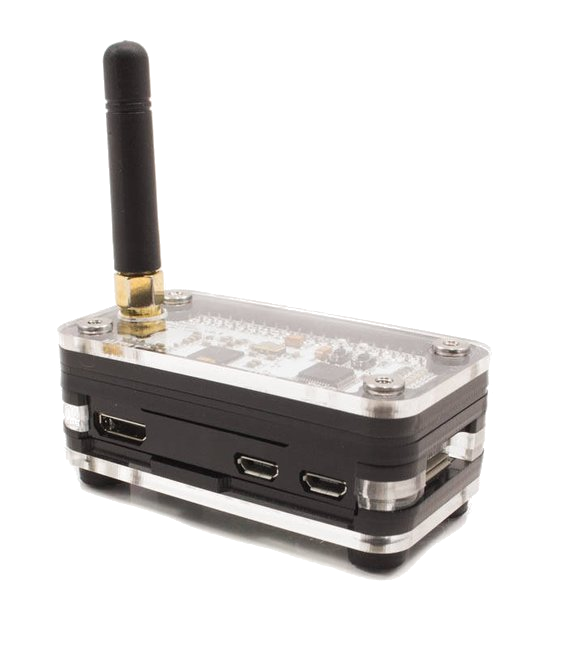 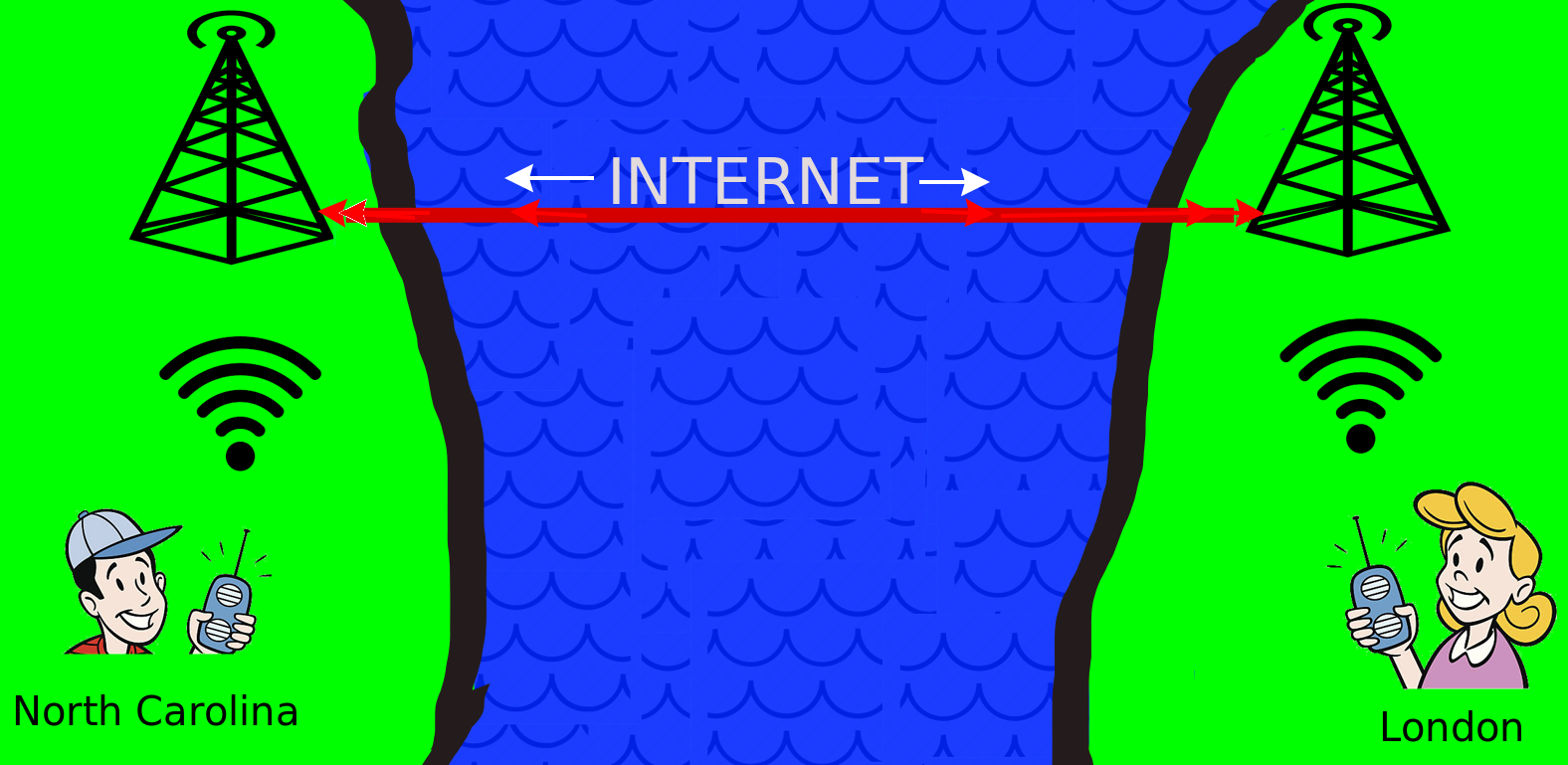 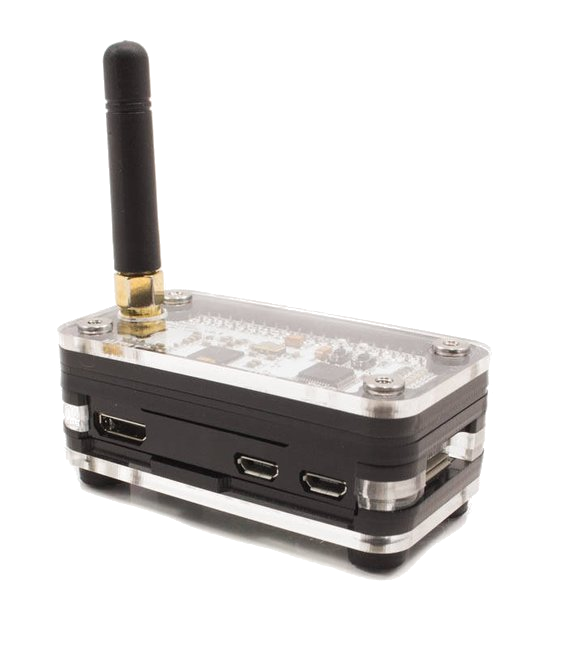 INTERNET
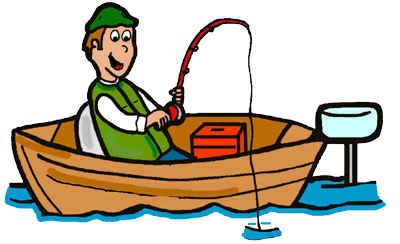 WA9VFD
“I Know What I Want This Year”
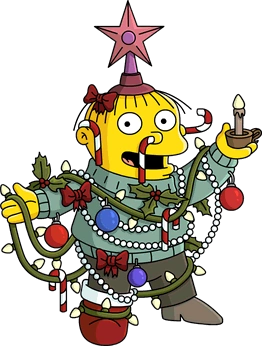 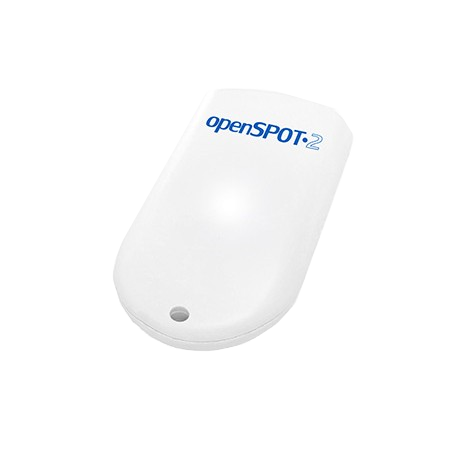 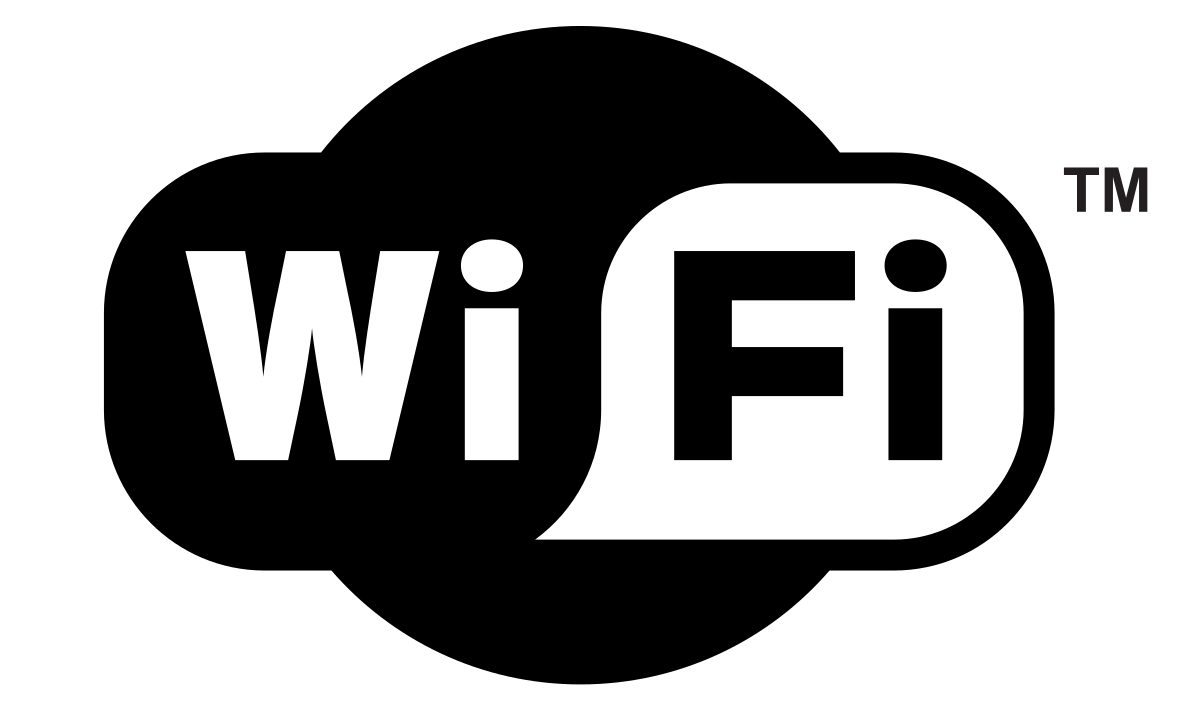 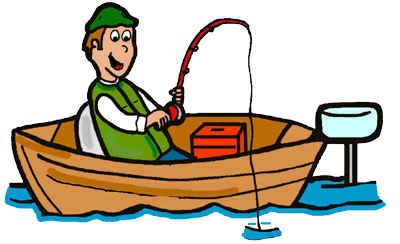 WA9VFD
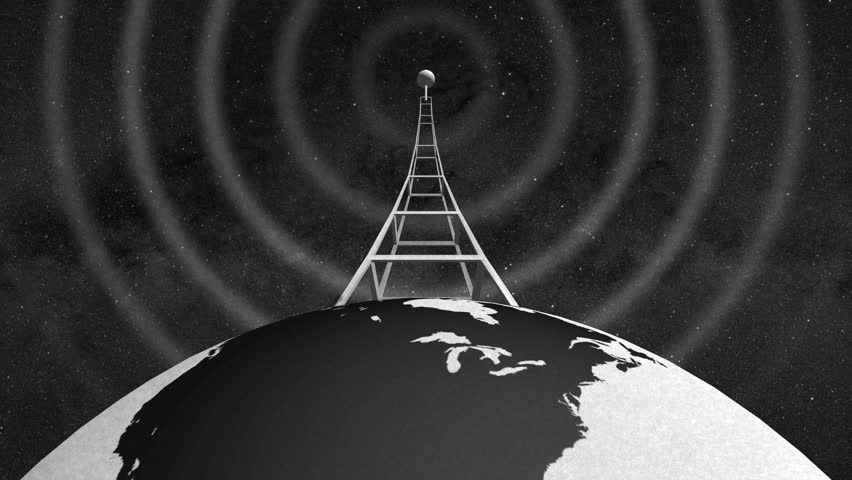 H   O   T   S   P   O   T   S
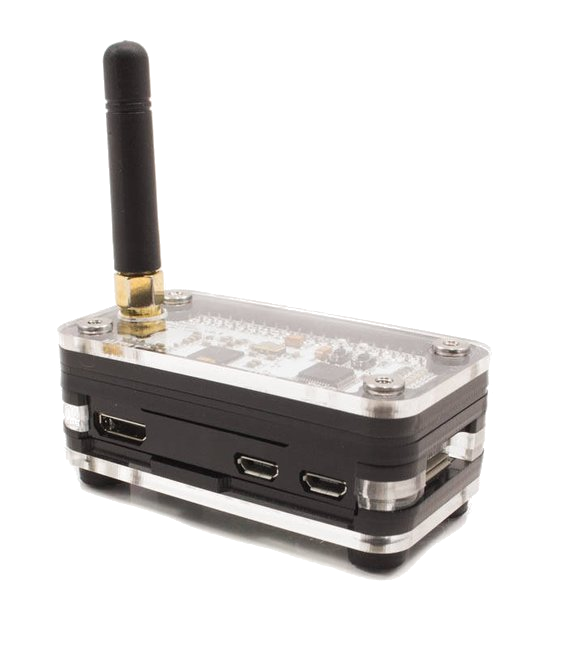 Personal   Digital    Voice  Gateways
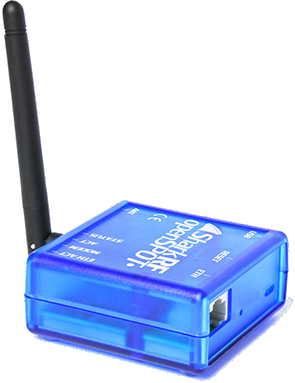 QUESTIONS?
WA9VFD